From Trespass to Hope
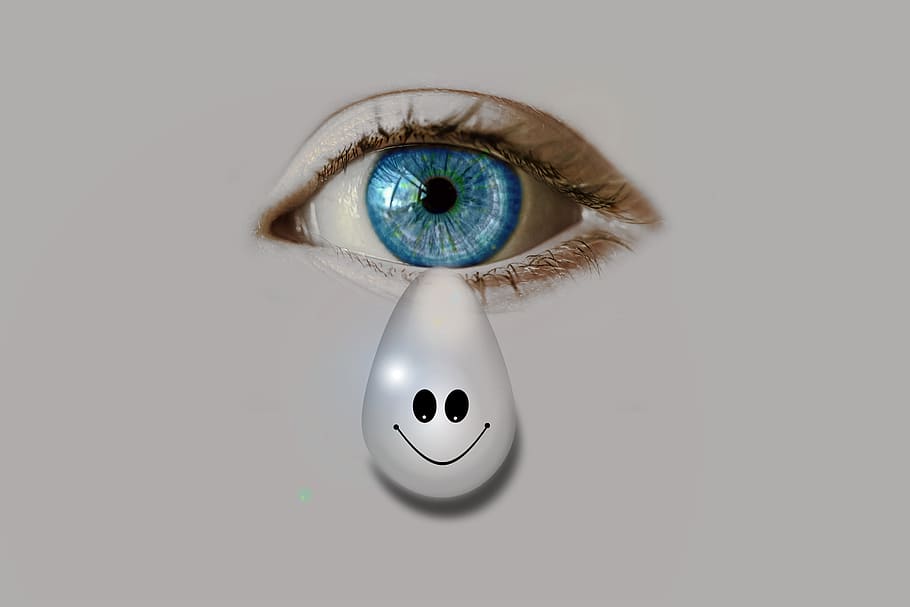 Ezra 10:1-4
Ezra 10:1-4
1 Now while Ezra was praying, and while he was confessing, weeping, and bowing down before the house of God, a very large assembly of men, women, and children gathered to him from Israel; for the people wept very bitterly. 2 And Shechaniah the son of Jehiel, one of the sons of Elam, spoke up and said to Ezra, “We have trespassed against our God, and have taken pagan wives from the peoples of the land; yet now there is hope in Israel in spite of this. 3 Now therefore, let us make a covenant with our God to put away all these wives and those who have been born to them, according to the advice of my master and of those who tremble at the commandment of our God; and let it be done according to the law. 4 Arise, for this matter is your responsibility. We also are with you. Be of good courage, and do it.”
Ezra 10:1-4
1 Now while Ezra was praying, and while he was confessing, weeping, and bowing down before the house of God, a very large assembly of men, women, and children gathered to him from Israel; for the people wept very bitterly. 2 And Shechaniah the son of Jehiel, one of the sons of Elam, spoke up and said to Ezra, “We have trespassed against our God, and have taken pagan wives from the peoples of the land; yet now there is hope in Israel in spite of this. 3 Now therefore, let us make a covenant with our God to put away all these wives and those who have been born to them, according to the advice of my master and of those who tremble at the commandment of our God; and let it be done according to the law. 4 Arise, for this matter is your responsibility. We also are with you. Be of good courage, and do it.”
Ezra 10:1-4
1 Now while Ezra was praying, and while he was confessing, weeping, and bowing down before the house of God, a very large assembly of men, women, and children gathered to him from Israel; for the people wept very bitterly. 2 And Shechaniah the son of Jehiel, one of the sons of Elam, spoke up and said to Ezra, “We have trespassed against our God, and have taken pagan wives from the peoples of the land; yet now there is hope in Israel in spite of this. 3 Now therefore, let us make a covenant with our God to put away all these wives and those who have been born to them, according to the advice of my master and of those who tremble at the commandment of our God; and let it be done according to the law. 4 Arise, for this matter is your responsibility. We also are with you. Be of good courage, and do it.”
Ezra 10:1-4
1 Now while Ezra was praying, and while he was confessing, weeping, and bowing down before the house of God, a very large assembly of men, women, and children gathered to him from Israel; for the people wept very bitterly. 2 And Shechaniah the son of Jehiel, one of the sons of Elam, spoke up and said to Ezra, “We have trespassed against our God, and have taken pagan wives from the peoples of the land; yet now there is hope in Israel in spite of this. 3 Now therefore, let us make a covenant with our God to put away all these wives and those who have been born to them, according to the advice of my master and of those who tremble at the commandment of our God; and let it be done according to the law. 4 Arise, for this matter is your responsibility. We also are with you. Be of good courage, and do it.”
Ezra 10:1-4
1 Now while Ezra was praying, and while he was confessing, weeping, and bowing down before the house of God, a very large assembly of men, women, and children gathered to him from Israel; for the people wept very bitterly. 2 And Shechaniah the son of Jehiel, one of the sons of Elam, spoke up and said to Ezra, “We have trespassed against our God, and have taken pagan wives from the peoples of the land; yet now there is hope in Israel in spite of this. 3 Now therefore, let us make a covenant with our God to put away all these wives and those who have been born to them, according to the advice of my master and of those who tremble at the commandment of our God; and let it be done according to the law. 4 Arise, for this matter is your responsibility. We also are with you. Be of good courage, and do it.”
Ezra 10:1-4
1 Now while Ezra was praying, and while he was confessing, weeping, and bowing down before the house of God, a very large assembly of men, women, and children gathered to him from Israel; for the people wept very bitterly. 2 And Shechaniah the son of Jehiel, one of the sons of Elam, spoke up and said to Ezra, “We have trespassed against our God, and have taken pagan wives from the peoples of the land; yet now there is hope in Israel in spite of this. 3 Now therefore, let us make a covenant with our God to put away all these wives and those who have been born to them, according to the advice of my master and of those who tremble at the commandment of our God; and let it be done according to the law. 4 Arise, for this matter is your responsibility. We also are with you. Be of good courage, and do it.”
Ezra 10:1-4
1 Now while Ezra was praying, and while he was confessing, weeping, and bowing down before the house of God, a very large assembly of men, women, and children gathered to him from Israel; for the people wept very bitterly. 2 And Shechaniah the son of Jehiel, one of the sons of Elam, spoke up and said to Ezra, “We have trespassed against our God, and have taken pagan wives from the peoples of the land; yet now there is hope in Israel in spite of this. 3 Now therefore, let us make a covenant with our God to put away all these wives and those who have been born to them, according to the advice of my master and of those who tremble at the commandment of our God; and let it be done according to the law. 4 Arise, for this matter is your responsibility. We also are with you. Be of good courage, and do it.”
Going from Trespass to Hope…
Demands returning to God’s law as the standard
2 Kings 22:8-13  2 Kings 24
Galatians 1:6-9
1 John 1:1-4; 2:7      2 Timothy 1:13
Requires God’s people to support spiritual leadership
Judges 6:14
Acts 20:25-32
Titus 1:9-11     Hebrews 13:7, 17
Demands courage to do what is known to be right
Deuteronomy 31:1-8  Joshua 1:5-9; 24:14-15
Hebrews 13:6
Modern departures from truth requires same things